Introduction to PythonUnit 3
Course 40521
More-Powerful Statements
Introduction to Python, Unit 3
Module 2
Boolean Expressions and Compound Conditionals
Describe the fundamental Boolean operators (and, or, not) 
Use Boolean operators to combine comparisons 
Recognize that different Boolean expressions can yield equal results 
Employ combined comparisons to control program flow (i.e. if statements)
and
or
not
if
2.1
Boolean Operators
bool data type
Relational bool operators
Fundamental bool operators
and
or
not
Play Video
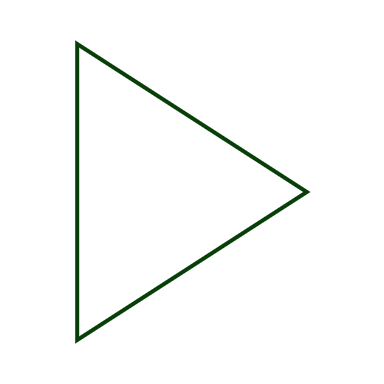 Combining Comparisons
and
or
not
Play Video
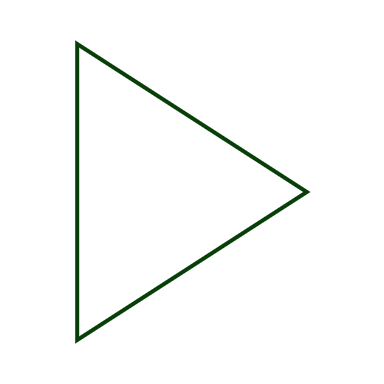 Equivalent Boolean Expressions
and
or
not
Play Video
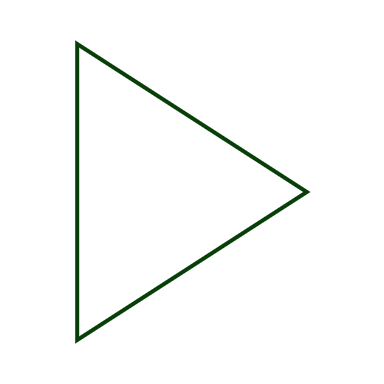 Compound Conditionals
and, or, not
Within if and elif statements
Play Video
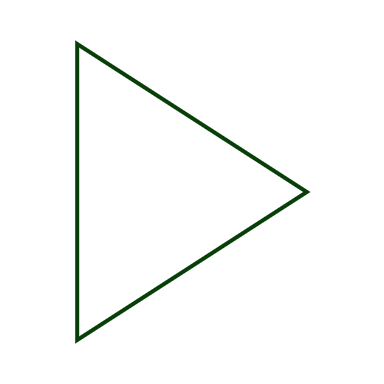 Quiz 2.1
Boolean Expressions and Compound Conditionals
Advanced Loop Structures
Recognize the purpose of a pass statement 
Differentiate between break and continue statements 
Control loop iteration using break or continue 
Use nested loops to iterate over the elements of a table 
Employ compound conditional expressions in a loop structure
pass
while
for
break
continue
2.2
pass Statements
Placeholders to make code syntactically correct
To be replaced with valid code
Play Video
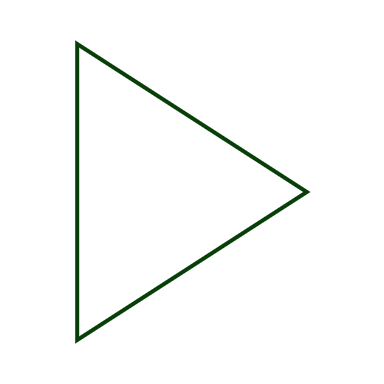 Changing Loop Iterations
break statements
continue statements
Play Video
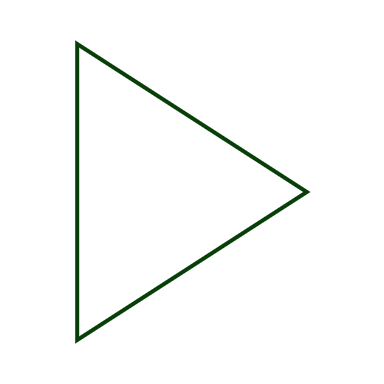 Nested Loops
Loops inside loops
Especially useful for iterating over table elements
Play Video
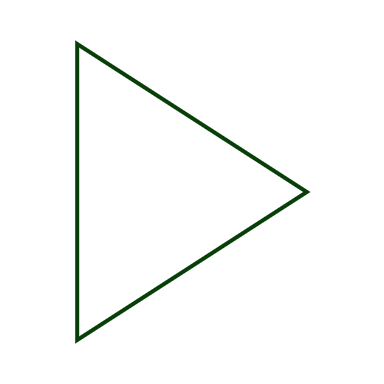 Loops Containing Compound Conditionals
and, or, not
Within if and elif statements
Can use break and continue
Play Video
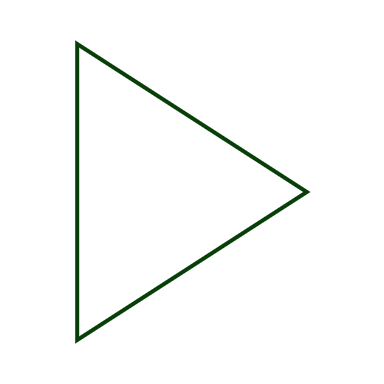 Quiz 2.2
Advanced Loop Structures
Containment, Identity, and Operator Precedence
Test whether a list contains a certain element
Test whether a string is contained in another string
Test the identity of objects (i.e. int, float, lists, string)
Recognize the effects of operator precedence
in
not in
is
is not
Assignment
Relational
Boolean
Arithmetic
Identity
Containment
2.3
Containment (in, not in)
List containment
String containment
Play Video
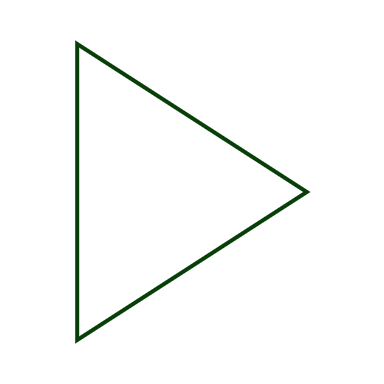 Identity (is, is not)
Consider both identity and equality
Equal objects contain the same information
Identical objects contain the same information and are saved in the same location
Play Video
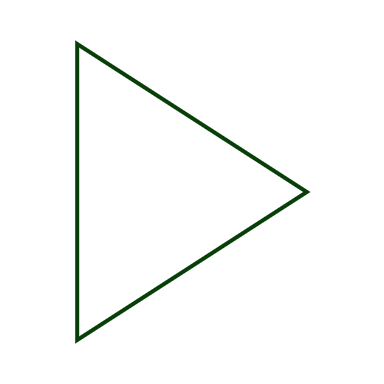 Operator Precedence
Play Video
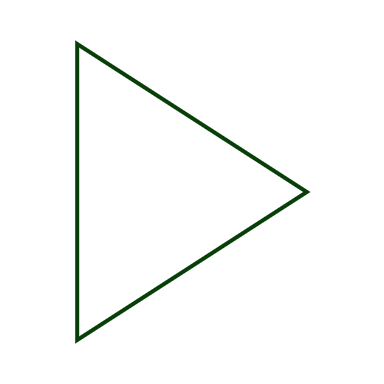 Quiz 2.3
Containment, Identity, and Operator Precedence
Powerful Output Formatting
Format output, including:
Numbers 
Strings 
Padding 
Alignment 
Format strings using old-style printf formatting 
Format strings using new-style formatting
%d %e %E %f %F %c %s %% 
str.format()
2.4
Using Old-Style Formatting	(1/4)
Positional format placeholders
Flags and types
Follows the pattern:%[flags][width][.precision]type
Next Slide
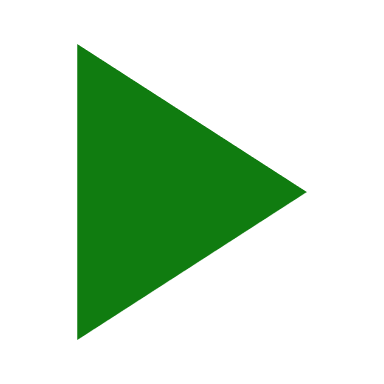 Using Old-Style Formatting	(2/4)
Common flags
Next Slide
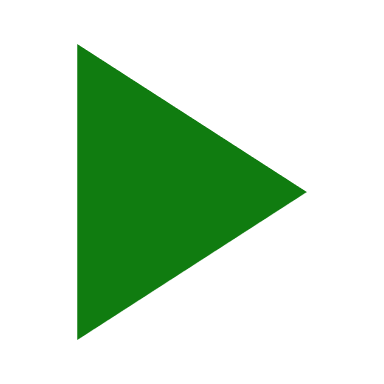 Using Old-Style Formatting	(3/4)
Common types
Next Slide
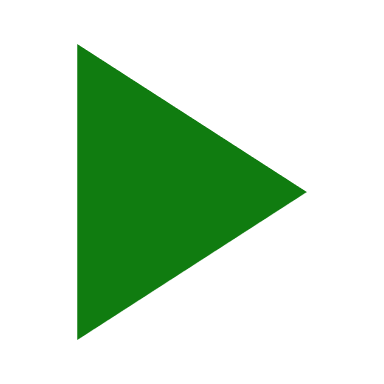 Using Old-Style Formatting	(4/4)
Complete listing of flags and typeshttps://docs.python.org/3/library/stdtypes.html#printf-style-string-formatting
Play Video
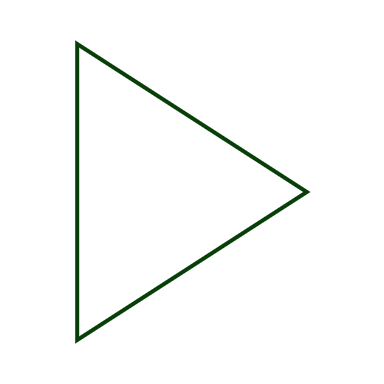 Using Python-Style Formatting	(1/2)
str.format() method
Follows the pattern:string_sequence.format(p0, p1, ..., k0=v0, k1=v1, ...)
Using keywords
Using flags
Next Slide
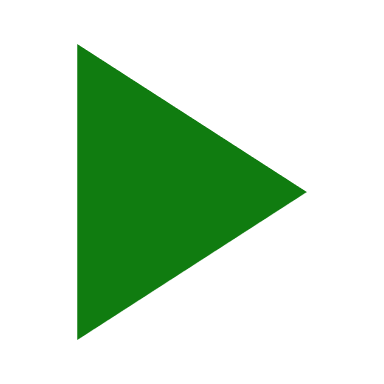 Using Python-Style Formatting	(2/2)
Common flags
Play Video
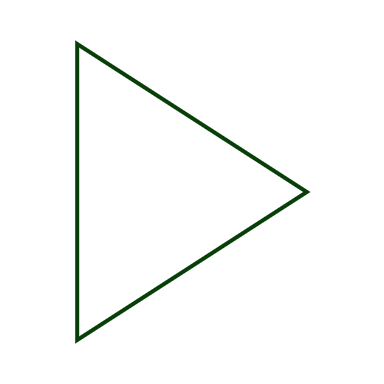 Quiz 2.4
Powerful Output Formatting
Module 2 Lab
Statement Practice